You Catch More Flies
With Honey

The Customer Service of the Ombudsman Program
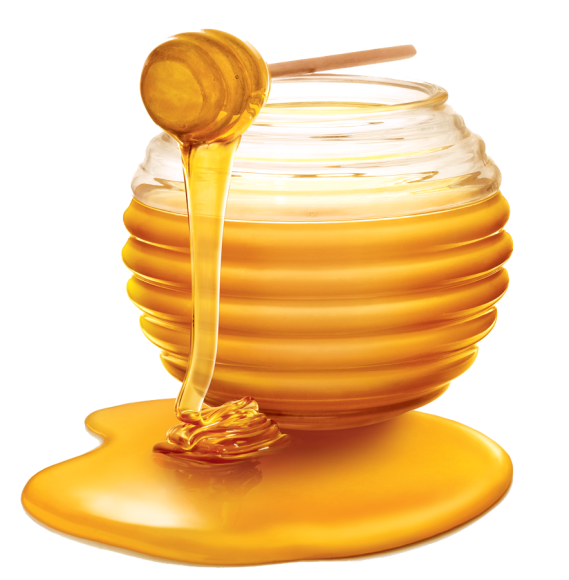 In my role as the Ombudsman, how do I stay resident centered and try to create a win/win situation for all?
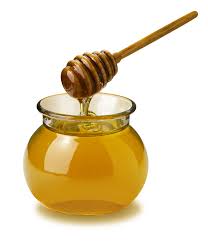 Group Discussion
How do I… 

• Walk the fine line between residents and staff in a way that increases their trust in an ombudsman? 

• Present myself, so residents understand I am here to advocate on their behalf? 

• Develop relationships with staff that leads to improvement in the quality of life and care for residents without crossing a boundary.
By Developing Appropriate Relationships with… 

The Administrator 
The Social Worker
The DON & ADON
Nursing staff and CNA’s 

And of course…
Residents & Family Members
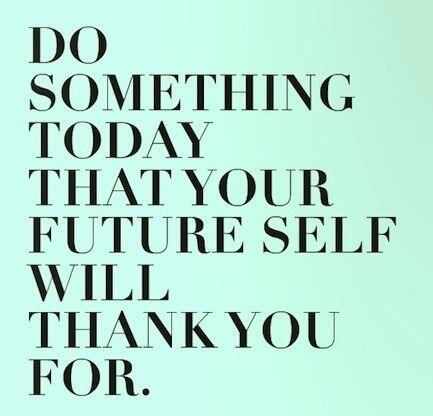 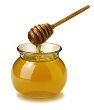 [Speaker Notes: Courteous and respectful 
A good listener 
Patient and understanding 
Trustworthy with confidential information 
Helpful]
Beware of Appearing 
Pro-Facility
If you appear to be Pro-Facility it diminishes… 

Trust in relationships with residents and family members 
Objectivity in identifying problems
Effectiveness 
Goals of the ombudsman program
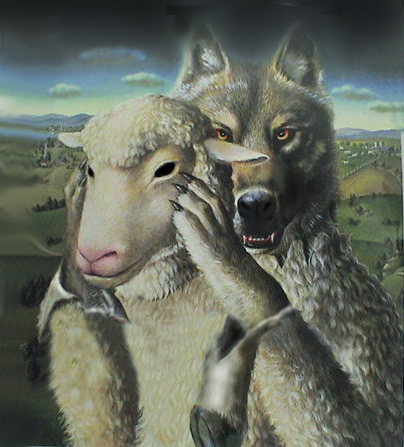 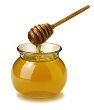 Be Aware of How You
May be Perceived
Be careful not to bulldoze your way in. It may: 

Limit your capacity to achieve results. 

Put others on the defensive.
 
Create a power struggle and go nowhere.
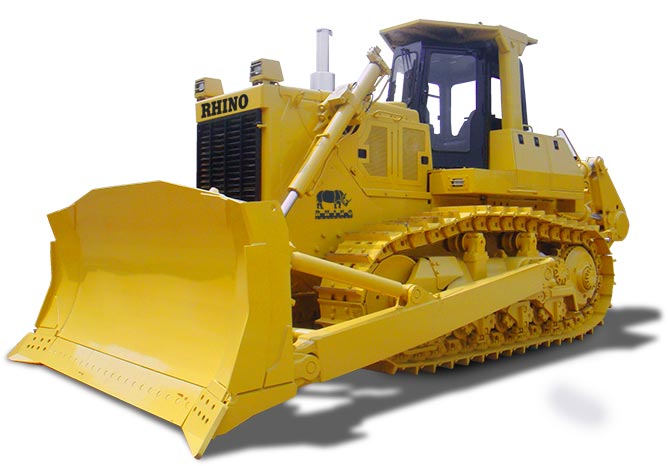 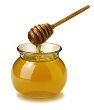 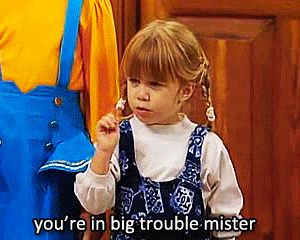 To find the right balance… 

Leave the “I’m going to get you for something!” attitude at the door.
At the same time, don’t get desensitized to issues that are present.
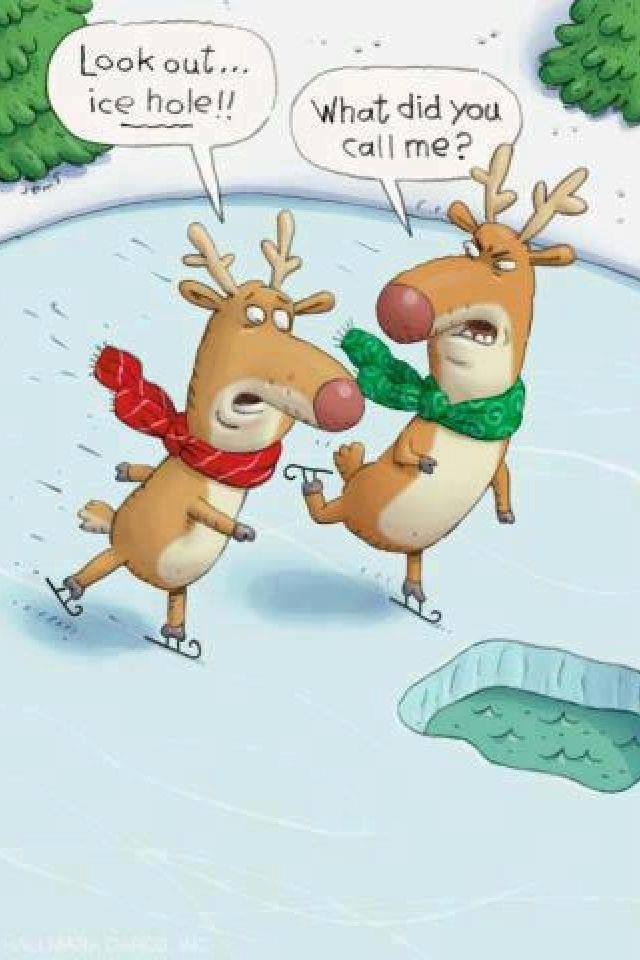 It’s not what you say….It’s how you say it.
Be aware of the language you use!!
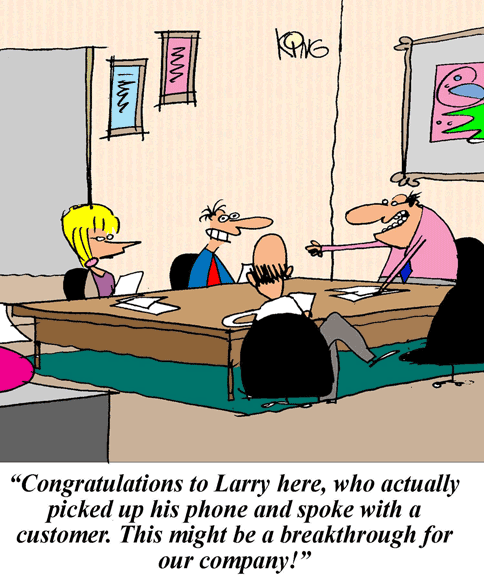 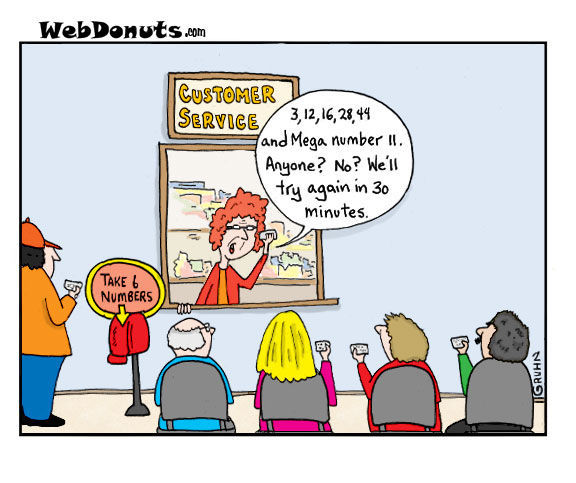 Building Relationships
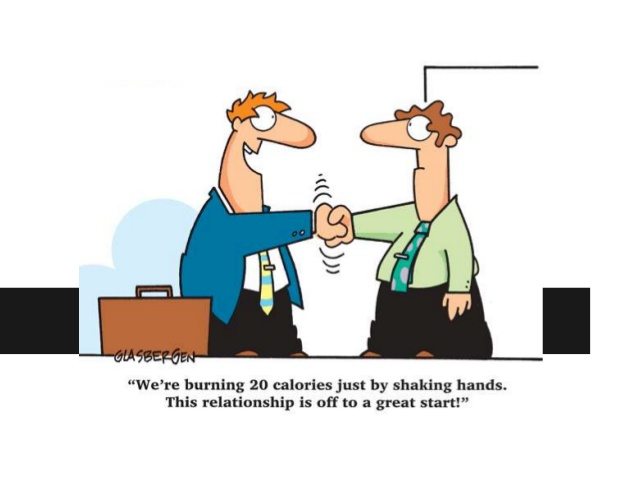 with Administrators
Establish (or Re-establish )Your Role as Ombudsman
Set a meeting if necessary (SLTCO can assist) 

Acknowledge the difficulty of their job 

Emphasize we have some common goals 

Let them know you can: 
Help them settle many problems before they go to regulatory, which provides a faster response and a solution for resident concerns.
Help promote a win / win situation for one resident and the whole community of residents.
Be a third party voice to support resident needs and rights.
Provide feedback to help improve residents’ quality of life and care.
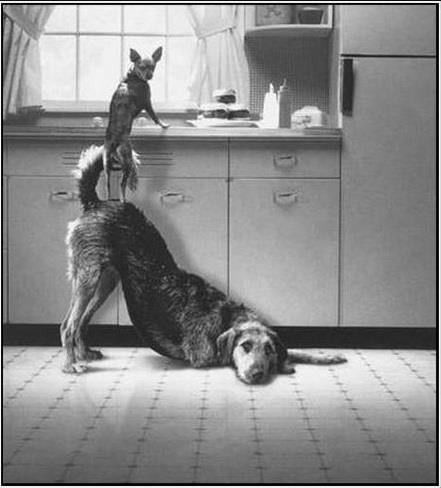 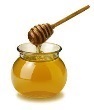 Daily Protocol for Visitations
Establish—or reestablish—who your primary point of contact is in the facility 

Touch base when you arrive and before you leave — whether you have a concern or not 

Praise their “positives!” 

Remind you are available to attend care plans, resident councils, provide conflict resolution, etc., with resident permission. 

Never pass an opportunity to remind them that you are there to help.
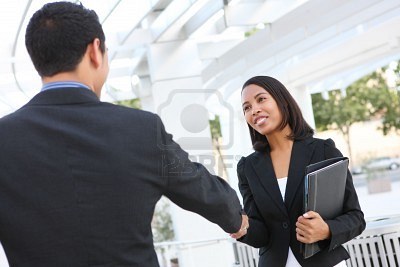 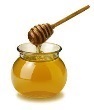 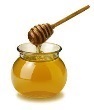 When Reporting a Problem or Concern …
Acknowledge the difficulty of the issue at hand (especially when the issue is particularly challenging) 

Be diplomatic, courteous and tactful 

Remember to use helpful language.

Accountability: Ask the person to let you know when the issue is resolved so you can verify with the resident that the issue is receiving appropriate attention 

Follow up with the resident and the Administrator
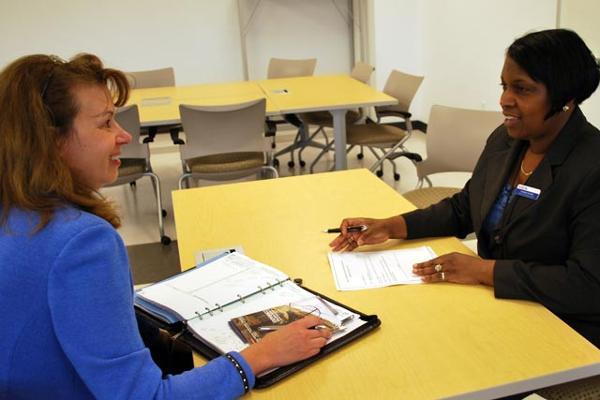 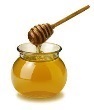 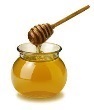 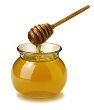 Once an Issue is Settled…Acknowledge the Success
Thank the administrator!
For their quick or steadfast response 
For their efforts 
For allowing you to assist in the problem 
For putting the resident first

Let them know how happy the resident or family is with the outcome. 

Encourage them to call anytime they need your assistance.
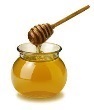 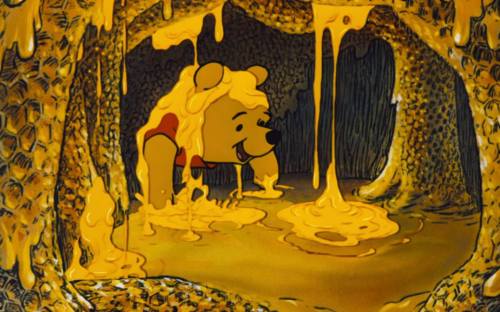 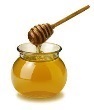 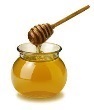 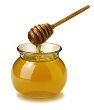 Building Relationships
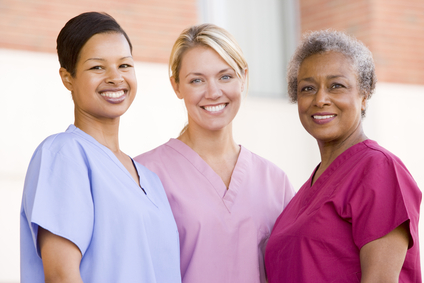 with Direct Support Staff
Establish Your Role
Ask the administrator if you may speak at their next staff in-service to explain your role as ombudsman.

At the in-service, explain our approach to resolving concerns and identify the ombudsman’s role.
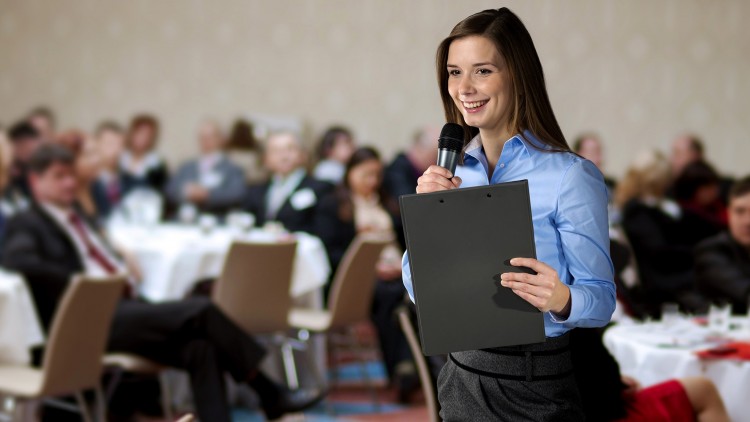 Remind them of ways to bring concerns: 
Report problem to the responsible staff or Admin. 
Contact the ombudsman at 1-877-236-0013 or give them your local number.
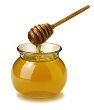 Interaction with Staff
Make time to explain the ombudsman role.  
Call staff by their name. 
Let them know it is your job to bring resident concerns to their attention.
Focus on resident needs. 
Avoid correcting a direct care worker; speak to their supervisor or if a systemic issue, ask to provide in-service training. 
Remain courteous, even if staff is rude.
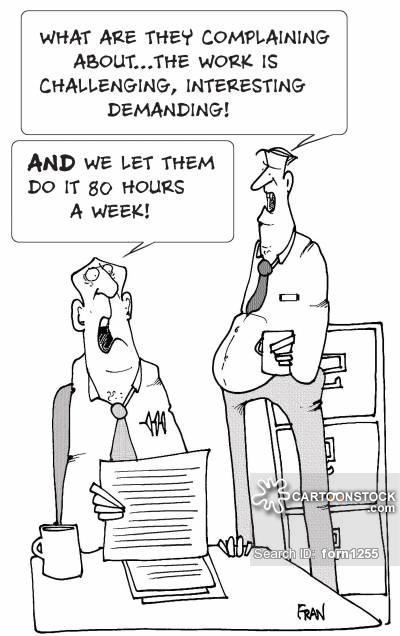 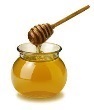 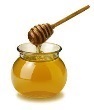 Praise! Praise! Praise!
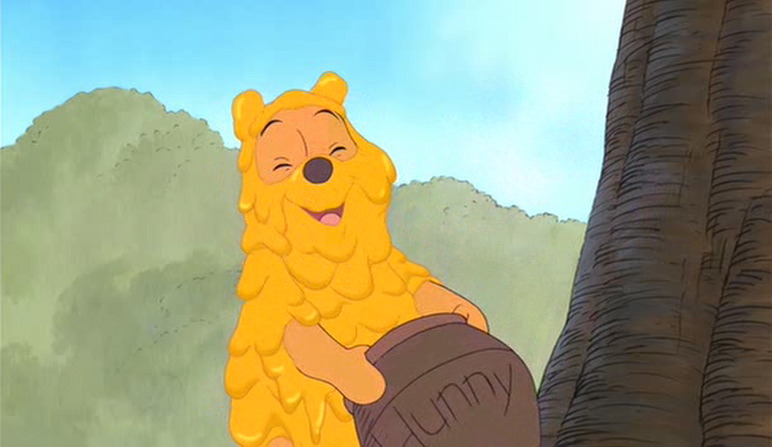 MOST IMPORTANTLY: Take every opportunity to praise work well done -- directly to staff! Acknowledge how difficult their job is and praise them for their compassion, gentle care, passion, efforts or attentiveness!
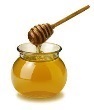 Report “Good Works” to Administrators!
Let the worker know you are reporting his/her superior work efforts; so... find out the worker’s name 
Report to superiors when residents’ praise the effort of particular staff. Ask the resident if she minds you sharing their praise 
Commend the administrator for successfully leading staff to strive for excellence in caring for residents
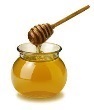 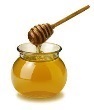 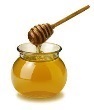 Building Relationships
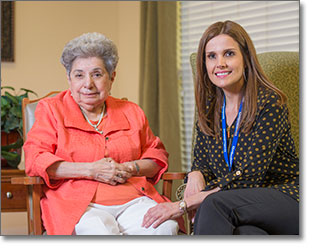 with the Residents
Introductions
Introduce yourself to every resident and family member.  

Explain your role as ombudsman – you are there to: 
Help solve concerns or problems. 

Advocate for residents rights and promote quality care. 

Listen, provide information and speak on the resident’s behalf, if needed. 

Specifically: Bring resident and family member concerns/complaints (with permission) to the staff’s attention, and to seek resolution; and 

Attend care plan meetings and resident/family council meetings, when invited.
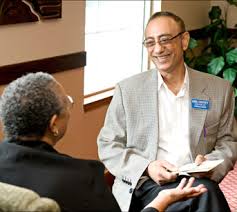 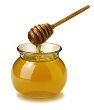 Do’s and Don’ts
Do spend time with residents to establish a level of trust. 

Do relay to residents their rights and available services. 

Do report to residents, the status of their complaints. 

Do validate resident’s concerns.

Do support resident’s decisions—even if they are “bad” decisions.
Don’t enter a room without knocking. 

Don’t engage in a power struggle or dispute. 

Don’t appear Pro-Facility. 

Don’t break confidentiality. 

Don’t forget that your professional role is not “friendship.”
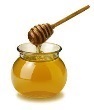 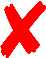 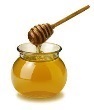 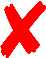 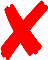 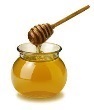 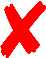 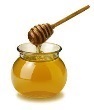 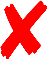 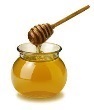 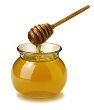 Remind Residents that…
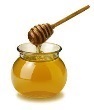 You will check on them often to see if they have any concerns that need attention. 

You keep all conversations confidential. 

They have the right to contact you, their ombudsman, and to ask staff for help to call. 

They can contact you by calling the telephone number on the poster located in the facility, or give them a calling card.
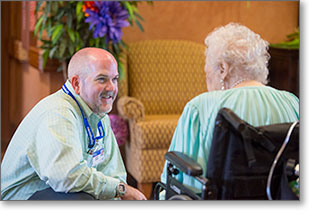 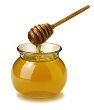 Let’s Practice…
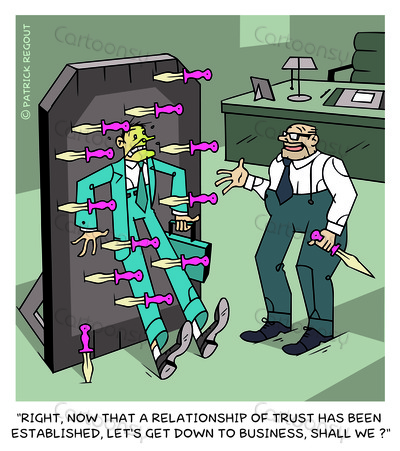 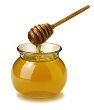 Situation #1

You have received an involuntary discharge where the resident was sent to the hospital and now the facility refuses to take the resident back.
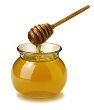 Situation #2

A family member calls you and says that the facility is abusing their father. They tell you that their father has dementia and has limited use of his arms. When you get to the facility you find that the resident’s room has a foul smell and that the resident is soaking wet with urine. The food tray from breakfast is sitting on the table untouched, and it is almost 1130. You try to speak with the resident but he does not engage with you.
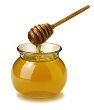 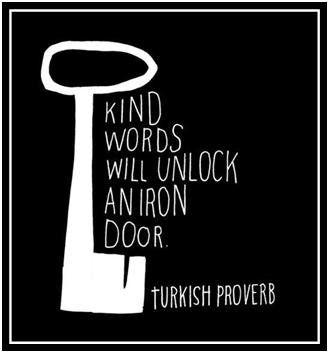 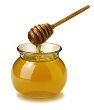